National School of Government Performance Results for Quarter 3: 2015/16and Strategic Plan and Annual Plan for 2016/17
02 March 2016
Outline of Presentation
Strategic Overview 2015-2020
2.1  Programme structure
Non-Financial Performance assessed against  the APP: QTR3 -2015/16
3.1	Programme 1  
3.2   Programme 2 
Summary of Financial Performance: QTR3-2015/16
HR Oversight as at 31 December 2015
Strategic plan and annual performance plan for 2016/17
     5.1 Strategic goals and objectives
     5.2 Priority Areas by Programmes  (APP)
     5.3 MTEF Budget Allocation 
     5.4 Conclusion
2
Key Message
Key priorities arising out of the 2015/16 annual performance plan of the NSG are informed by:  
The National Development Plan imperative to build a capable development state that is able to deliver to the needs of the public 
Medium Term Strategic Framework (MTSF 2014 – 2019) Outcome 12 priorities
The Ministerial Directives including the Induction SMS training
Building a centre of excellence in “Thought Leadership” for the Public and Private Sectors
Recognising that the NSG’s current performance levels are unacceptable
Taking steps to improve performance and master the basics of an education and training institution capable of delivering high volume training 
Creating organisational stability, building stakeholder confidence towards NSG offerings and massified access to its learning and development programmes
3
Strategic Overview  Alignment to MPSA Priorities
The National School of Government will 
Refine strategy for the roll out of the Compulsory Induction Programme
Give more focus to training of frontline staff
The National School of Government will support the implementation of the directive in relation to compulsory capacity development, mandatory training days and  minimum entry requirements for SMS;  
Compulsory training and mandatory training
Pre-entry requirement for SMS
Specific training for Heads of Departments  
Training focus will be geared to support the following;
Closing  identified development gaps as determined by a competency assessment and/or a performance assessment at specific performer level.
A combination of generic and technical/ professional training over a three year performance cycle (18 day minimum period) 
Prescribed minimum entry requirements into SMS and movement within the SMS,
4
Budget Programme Structure  of the NSG
Programme 1: Administration

Office of the Principal, comprising of Finance and Internal Audit, International & Special Projects, Communications 

Corporate Management comprising of Strategic Planning and ICT, Corporate Services, as well as Legal and Contract Management 

Programme 2: Public Sector Organisational and Staff Development 

Training Policy and Planning comprising of Research and Innovation, Monitoring and Evaluation: (Curriculum Policy and Planning Coordination, Training Quality Assurance - Norms and Standards not created) ,

Training Management and Delivery comprising of Induction, Leadership, Administration, Management, Technical Support  and Marketing

Specialised Services comprising of NSG Curriculum Design and Development, Quality Assurance, Accreditation, and ELearning
5
Non-financial Performance for 2015/16
6
Summary of QTR 3:  Sub-Programme Performance
7
Summary of Performance Against APP Training Targets Number of persons trained per stream
8
Quarter 3 Activities Contributing to  2015/16 year-end Forecast
The conservative forecast  for the 2015-16 financial year is (17 798 for non-CIP) and (12 341 for CIP) totalling 30 139. Nevertheless, stock for 18,775 Induction learners has been delivered so the numbers may rise once full reconciliation has been done at financial year end. This forecast excludes training that could be immediately booked and confirmed in March, as well as training done through free online courses (PILIR  and Management of Performance Courses – numbers  for these  to be consolidated in the 4th quarter report). Of note is that the CIP training backlog (used to project target for 2015/16) remains as  there have been challenges with regard to deployment of officials that NSG trained to roll out CIP.
9
Achievements
Changes to the NSG delivery model:
Self-registering and self-paced online Managing Performance Course (MPC)  introduced in Quarter 3. Over 1000 officials already registered. The course  is freely available to any South African public servant working in national, provincial or local government. A PILIR free on-Line course also launched this year.
A Programme Management Unit has been established to develop in-house training capacity for the CIP. Eight (8) trainers joined the NSG in February 2016.
The proposal to utilise public servants as trainers was approved by Cabinet in February 2016. Selected Public Service trainers will also benefit from the Trainer Capacity Development Programme (TCDP) currently sponsored by GIZ.
10
Achievements
MoU signed with the China Academy of Governance (CAG) in October 2015. 23 public servants attended a pilot learning program focusing on development planning, implementation and evaluation in China. 
A proposal was submitted to the European Union (EU) for consideration of funding and was approved during December 2015. The NSG awaits the finalisation of the Financing Agreement which will be signed between the EU and National Treasury. Once approved this will greatly assist the re-engineering of the NSG as well as delivery on compulsory programmes.  
Certificates in Executive Leadership were issued to eighty two (82) Executive Development Programme (EDP) participants in collaboration with the North West University at a Graduation Ceremony held on 13 October 2015.
11
Achievements
The Premier of Gauteng’s emphasis on frontline delivery staff is being supported through the NSG’s Excellent Customer Care Programme with PSETA funding support targeting 1,500 learners.
Over 1,000 unemployed graduates have been trained with 1,000 more to be trained before year end to meet the target.
The Public Sector Trainers Forum (PSTF) conference was held in Kimberley in October 2015 and attended by 600 delegates. The CIP Level 13-14 pilot was presented and favourably received. Feedback will be utilised to strengthen the Induction materials for senior managers and other programmes of the NSG.
The Library Management System (SLIMS) was officially launched on the 30 November 2015 and the current library collection was catalogued on the new system.
12
Challenges and Opportunities
The decentralized and unregulated public service HRD environment.
NSG not fully geared to operate as a business given the reality of the trading account (requires  strong marketing and sales functions /division).
Focused outreach visits to provincial and national departments as well as state funded sector and provincial academies; this outreach programme  started early in quarter 3 has resulted in 15 MoUs currently in final consultation phase for sign-off.
The launch of free on-line programmes by NSG can support the move to high volume training.
Deepening relations with PSETA will strengthen the quality of learning and development in the public sector and could extend the NSG’s reach and available resources.
13
Summary of Performance Human Resource Oversight
Employment and vacancies by salary band as on 31 December 2015
Employment and vacancies by programme as on 31 December  2015 
Improvement from 15.4 % compared to end of March 2015
14
Financial Performance for 2015/16
15
Vote 12a
Summary of  Financial Performance
Compensation of employees underspending of R1.8m is due to movement of employees
Goods and services underspending is due to timing of expenditure full budget will be spent by the end of Q4 
Capital assets overspent by R0.9 million due to IT improvement needs savings from the goods and services will be used to cover the over expenditure.
16
Training Trading Account
Summary of  Financial Performance
Actual revenue is 66% of the budgeted amount mainly due to course fees that are 50% below budget 
Compensation of employees has a saving of R16.2m due to vacancies
Operating expenses are below budget due to low training
17
Revenue from Training fees
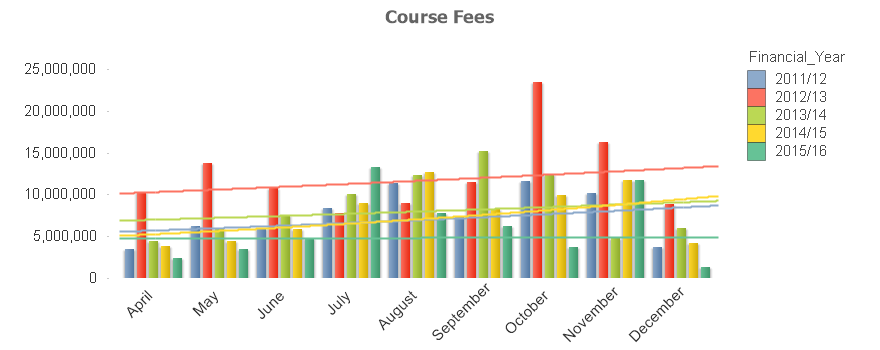 Revenue generated from training activities up to December is R54.6million

Excluded are prepayments received of R23.7 million for invoices issued for Q4 training
18
Debtors Collection
The outstanding debtors book as at 31 December 2015 is R40.1 million made up of 22.4 million prior years and R17.6 million for the current year. A total of R21.7 million has been collected in the current year relating to prior years. Letters to DGs have been sent; if not paid by end February, National Treasury will be asked to intervene in the prior year debt.
19
30 Days Payments
A total of 261 payments were processed for the month of December 2015 of which 9 were on the last day of prescribed 30 days period. All payments up to Q3 have been made on time.
20
Strategic Plan and Annual Plan for 2016/17
NSG Strategy for 2015-2020Strategic Plan not Revised
Strategic Outcome Goals

A fully established, well-resourced and high performance institution 

Improved learning and development opportunities influenced by impactful research, strategic diagnosis and monitoring and evaluation

Cutting-edge learning and development tools, quality-driven curriculum, programmes and services responding to public service needs and training, staff development and support  

Integrated and collaborative network of learning and development institutions and practitioners providing the public service with affordable access to quality learning and development opportunities
22
2016 /17 – 8 Critical steps
The NSG cannot maintain a contracted brokerage service to supporting the construction of a Capable Developmental State in line with the NDP. 
The pilot programme to build internal training capacity within the NSG must be fast tracked and consolidated. 
Cabinet approval of the utilisation of serving and retired public servants as educators and trainers must be speedily implemented.
A suite of compulsory programmes in the broad areas of human resource management, financial management, supply chain management and monitoring and evaluation must be identified, prescribed and taught.
The NSG must introduce a calender of courses for the year to bring predictability to an unregulated, decentralised capacity development environment.
The NSG must broaden its focus, to local government education and learning, while expanding its work in the legislative sectors to build human capabilities across all branches and components of the state. 
The NSG requires further ICT investment to support the extensive training coverage, particularly mandatory programmes through online courses, as well as expanding its depth and reach.
A fully-fledged campus with classrooms and infrastructure supporting education and learning is the most critical additional requirement in the next MTEF.
23
NSG Strategic Pan and APP for 2016-2020
Training delivery targets per training stream 















Year 1 is inclusive of addressing the CIP implementation backlog
Projected figures are also based on expected uptake of additional mandatory programmes to be introduced from 20016/17.
24
MTEF Budgetary Allocation
25
MTEF Allocation- Vote AccountActual Budget Aligned to MTEF Budget Cuts
26
MTEF Allocation Trade Account  
Forecast Budget Aligned  to the MTEF Budget Cuts
27
MTEF Allocation Amendments
NSG Budget Cut  Implications

The 2016/17  budget transfer to the NSG has been reduced by R91.2m from R146.3m to R55.1m

With the reduced budget, the revenue generation projection for 2016/17 will have to increase to ensure full self funding and the NSG will use up all its current reserves of R92m 

The Trading Account will have had to raise R153.4m from course fees, based on an annual budget of R211.1m 

Historically, and with the current approaches to the execution of year plans, the NSG has never raised more than R134m
28
Conclusion
Sustainability Risk 

If the NSG is unable to improve its delivery performance in 2016/17, its financial  sustainability will be at risk. Any budget cuts beyond 2016/17, will undermine the NSG’s ability to meet its financial obligations.

Positive Contributors 
The relentless focus on execution will ensure that: 
Confirmed bookings for the first quarter of 2016/17, some of which are already paid for, will be implemented.
Follow up is made on quotations issued to close commitments for 2016/17, noting that the current record of quotations issued without confirmation of acceptance is in the range of 20,000 for 2015/16. 
Push-marketing for on-line courses will drive up the numbers trained.
Funding from EU – EURO 10m over the next 5 years is obtained and optimally used.
Letters from National Treasury to follow up on old debt, contribute to reduction of 
    bad debt value and enable the NSG to build a positive reserve balance.
29
Enkosi, Realeboga, Dankie, Thank you
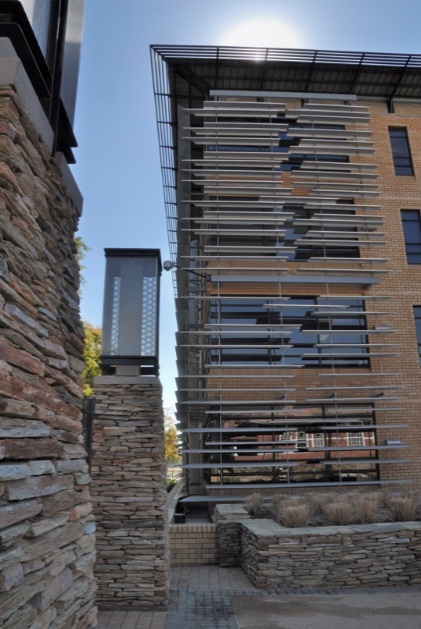 30